Some selection Procedure
Draw by Draw (Strictly WOR)
Rejective (WR)
Whole Sample Procedure
Systematic Procedure
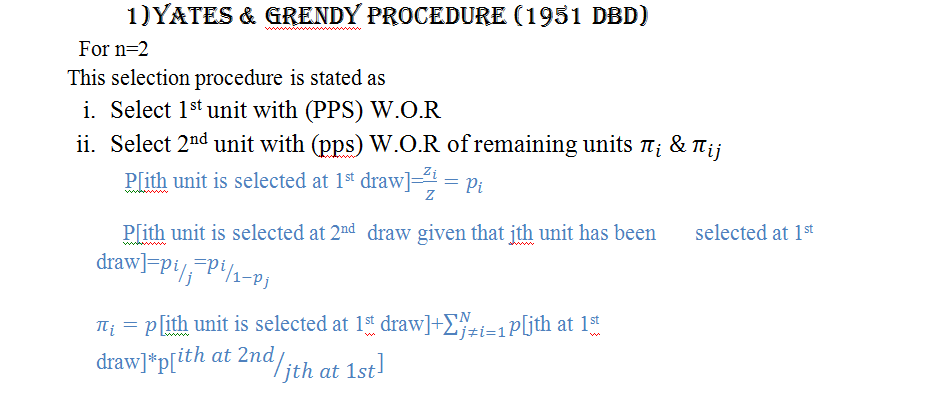 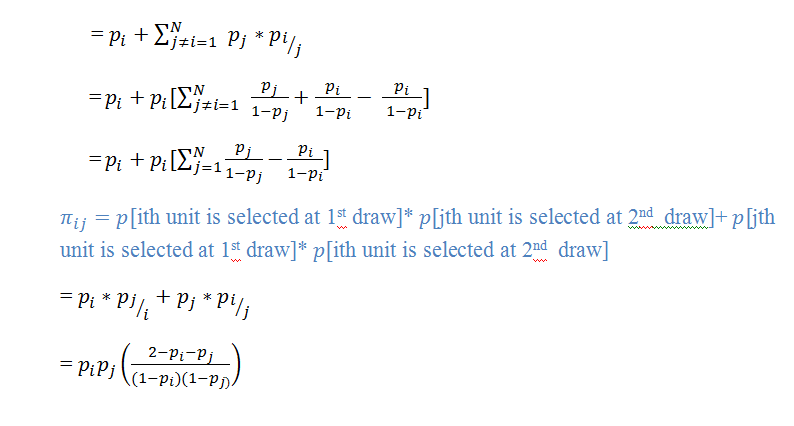 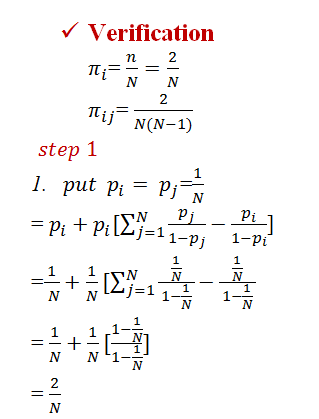 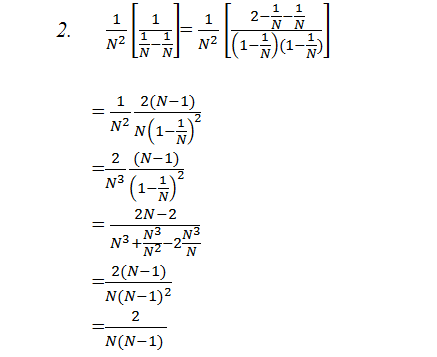 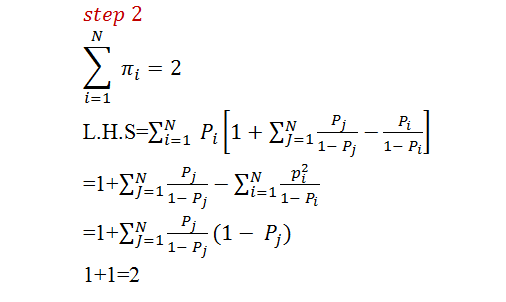 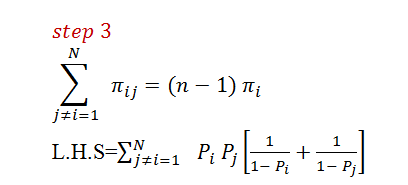 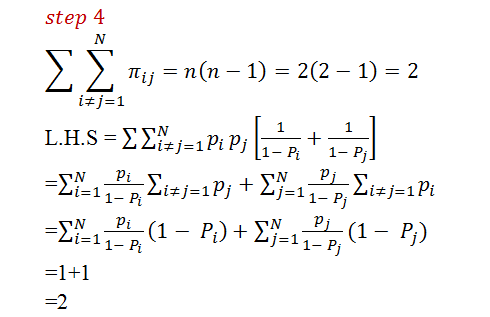 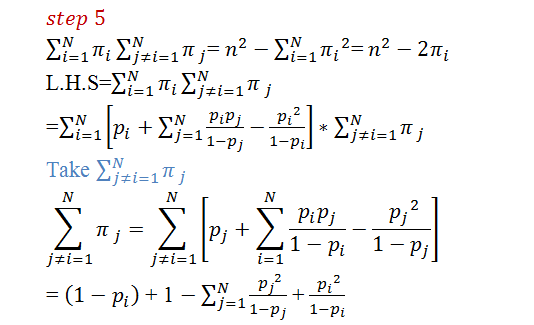 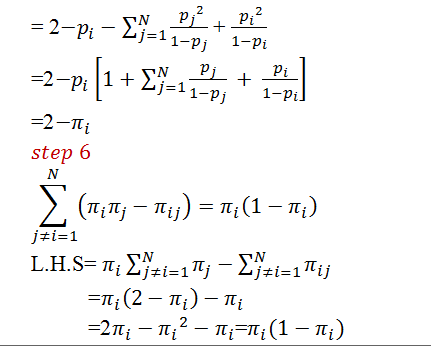